PHY 711 Classical Mechanics and Mathematical Methods
10-10:50 AM  MWF  Olin 103

Plan for Lecture 38
Chapter 12:  Example of solution to Navier-Stokes equation
Chapter 13:  Physics of elastic continua
11/24/2014
PHY 711  Fall 2014 -- Lecture 38
1
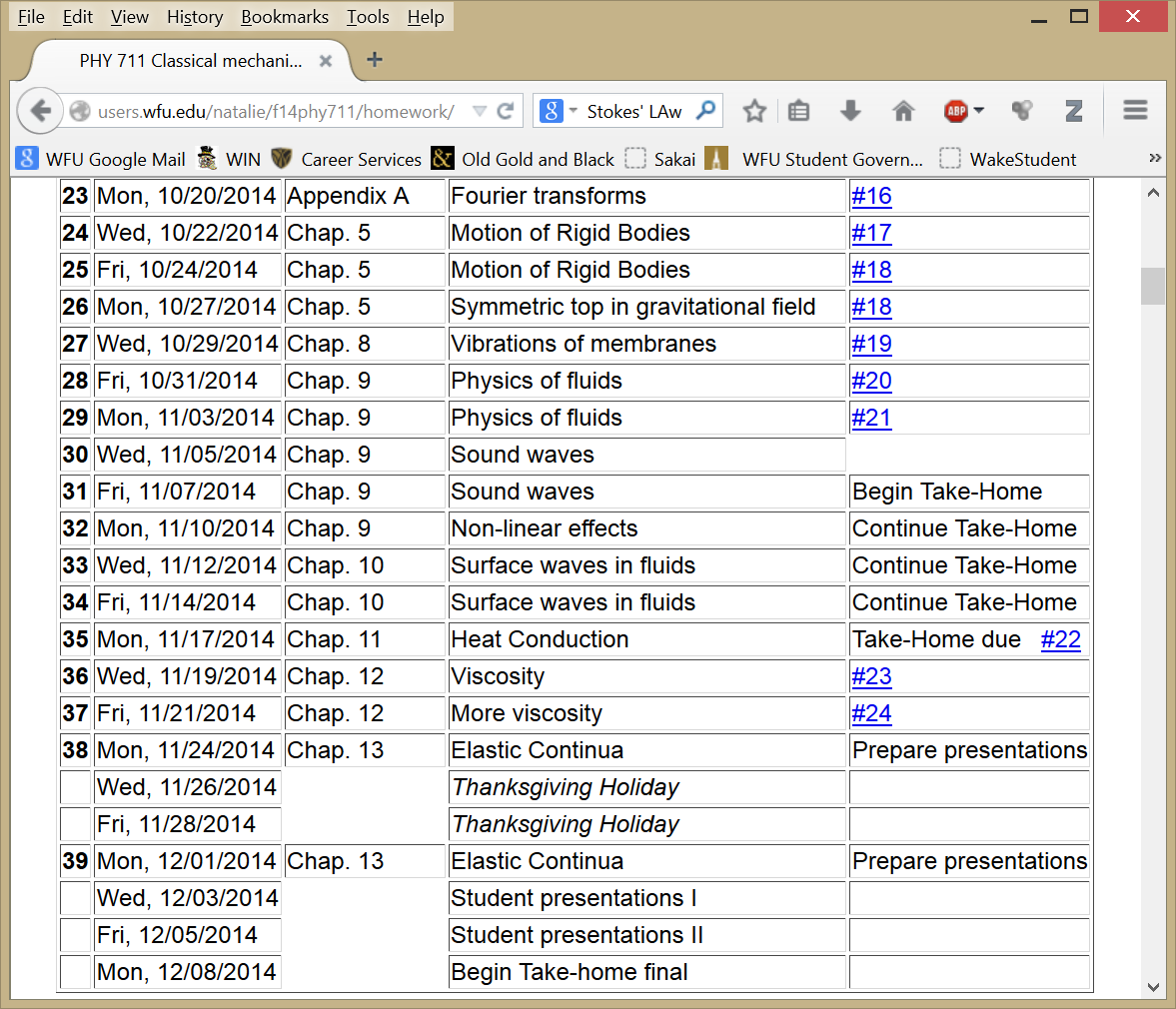 Final grades due 12/17/2014
11/24/2014
11/22/2013
PHY 711  Fall 2014 -- Lecture 38
PHY 711  Fall 2013 -- Lecture 34
2
2
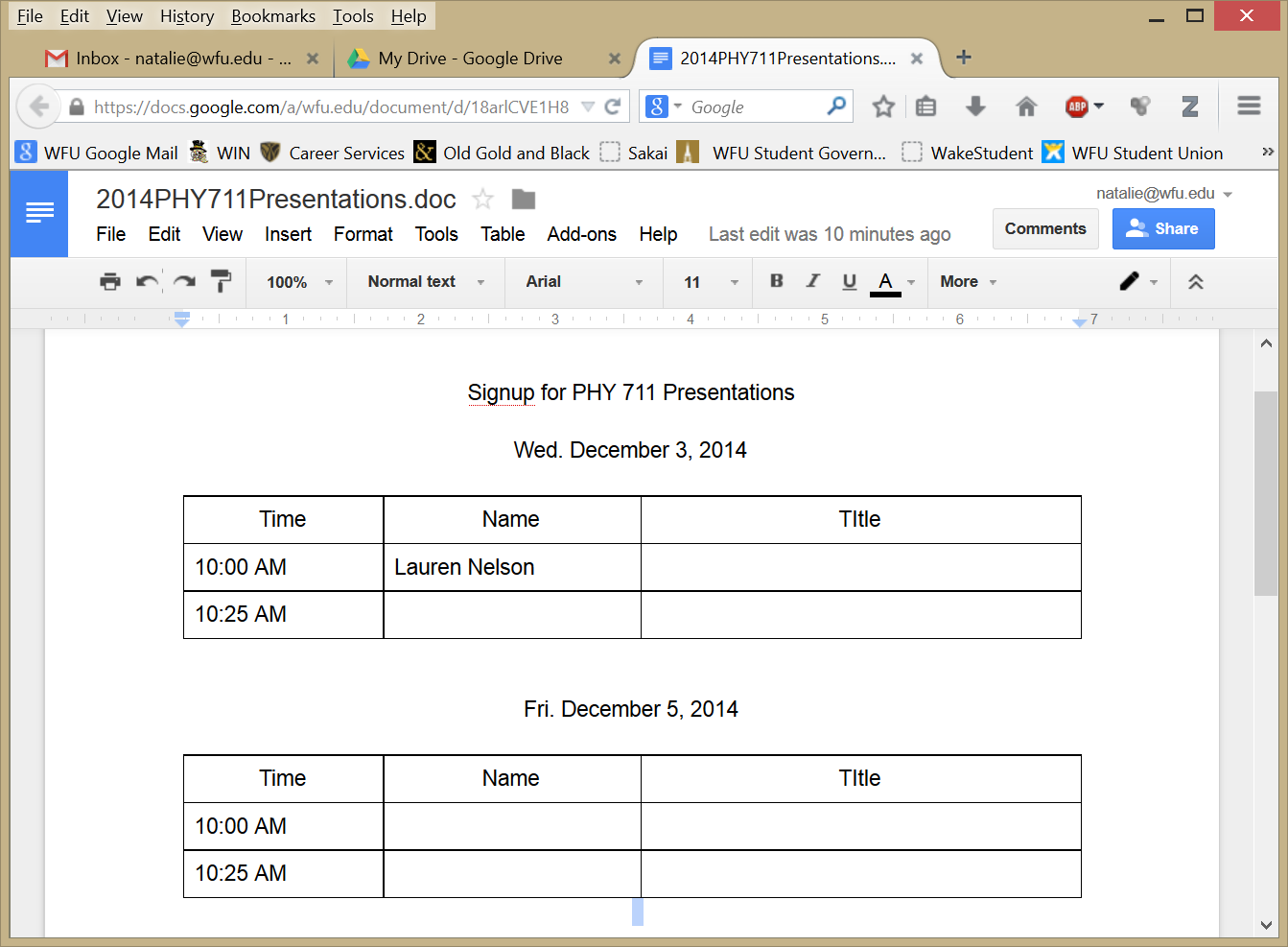 Please sign up
11/24/2014
PHY 711  Fall 2014 -- Lecture 38
3
Newton-Euler equations for viscous fluids
11/24/2014
PHY 711  Fall 2014 -- Lecture 38
4
Example – steady flow of an incompressible fluid in a long pipe with a circular cross section of radius R
11/24/2014
PHY 711  Fall 2014 -- Lecture 38
5
Example – steady flow of an incompressible fluid in a long pipe with a circular cross section of radius R -- continued
R
L
v(r)
11/24/2014
PHY 711  Fall 2014 -- Lecture 38
6
Example – steady flow of an incompressible fluid in a long pipe with a circular cross section of radius R -- continued
R
L
v(r)
11/24/2014
PHY 711  Fall 2014 -- Lecture 38
7
Example – steady flow of an incompressible fluid in a long pipe with a circular cross section of radius R -- continued
R
L
v(r)
Poiseuille formula;
    Method for measuring h
11/24/2014
PHY 711  Fall 2014 -- Lecture 38
8
Newton-Euler equations for viscous fluids – effects on sound
   Recall full equations:
11/24/2014
PHY 711  Fall 2014 -- Lecture 38
9
Newton-Euler equations for viscous fluids – effects on sound
   Without viscosity terms:
Pure longitudinal harmonic wave solutions
11/24/2014
PHY 711  Fall 2014 -- Lecture 38
10
Newton-Euler equations for viscous fluids – effects on sound
   Recall full equations:
11/24/2014
PHY 711  Fall 2014 -- Lecture 38
11
Newton-Euler equations for viscous fluids – effects on sound
   Note that pressure now depends both on density and entropy so that entropy must be coupled into the equations
11/24/2014
PHY 711  Fall 2014 -- Lecture 38
12
Newton-Euler equations for viscous fluids – effects on sound
Linearized equations (with the help of various thermodynamic relationships):
11/24/2014
PHY 711  Fall 2014 -- Lecture 38
13
Newton-Euler equations for viscous fluids – effects on sound
Linearized  plane wave solutions:
11/24/2014
PHY 711  Fall 2014 -- Lecture 38
14
Newton-Euler equations for viscous fluids – effects on sound
Linearized  plane wave longitudinal solutions:
11/24/2014
PHY 711  Fall 2014 -- Lecture 38
15
Brief introduction to elastic continua
r1’
r1
deformation
reference
11/24/2014
PHY 711  Fall 2014 -- Lecture 38
16
Brief introduction to elastic continua
11/24/2014
PHY 711  Fall 2014 -- Lecture 38
17
To be continued ….



Have a great Thanksgiving Holiday.
11/24/2014
PHY 711  Fall 2014 -- Lecture 38
18